Hazardous Waste disposal
Agenda
Introduction
What is Hazardous Waste
Segregation of Waste
Disposal and Labeling
Spill Response
2
Introduction-Why are we here?Changes in regulations both Federal and StateAll waste generators must comply with the same laws
Responsibilities
Familiarize yourselves with chemicals you use.
Store chemicals safely and label secondary containers
Prepare hazardous waste for proper disposal
Report and clean-up spills immediately-notify Sup/Safety Officer/Lab Manger
What is hazardous Waste?
Organic solvents-most chemicals
Most “wash” solutions
Most metals and solutions of metal salts
Any mixture of non-hazardous waste with a hazardous waste
Any waste which meets the characteristics of a haz waste
Review SDS to determine of product is considered a haz waste
5
Segragate Waste
Acids from bases
Oxidizers from organics
Cyanides from acids
6
Disposal
Option 1:
Clean thoroughly before discarding chemical container:
Triple rinse container-Discard rinsate in haz waste collection bottle-labeled appropriately
Remove or black out chemical name on bottle
Dispose rinsed bottle in regular trash bin  
Empty chemical containers may be used as for haz waste collection
Option 2:
Remove or black out name on bottle
Add Haz Waste Label
Place in accumulation point
Pick up:
Fill out GEN-F30002-2 Hazardous Waste Disposal form for pickup  or fax form to IH
7
Improper waste disposal
Don’t pour waste down drain
Don’t put hazardous waste in trash
Don’t mix different types of waste (i.e. hazardous with radioactive waste)
Segregate wastes (like with like)
Do not treat waste unless allowed (i.e.  Formalin treatment prohibited)
8
labeling​
Start Date – MM/DD/YYYY Format
Description – label clearly identifies waste and risk
Contents need to be in English, no chemical name abbreviations
No more than 90 day accumulation
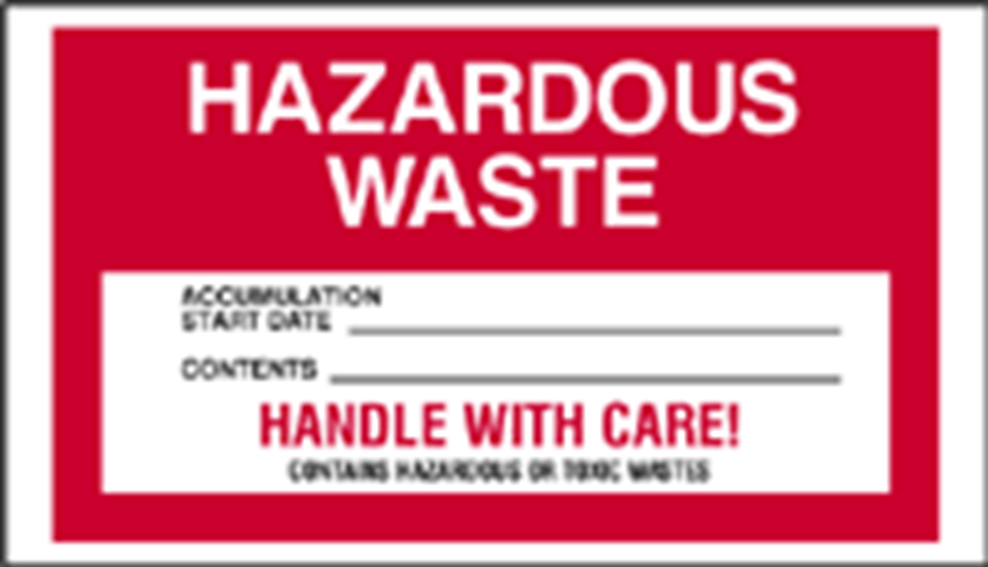 9
Spill response-C L E A N
C – Check and use proper PPE when using any hazardous material 
L – Leave the area, close the door or restrict access 
E – Ensure those exposed are given appropriate medical care if necessary and then enact spill procedures
A – Access the MSDS and check clean-up procedures and precautions
N – Notify Supervisors and Safety of incident

Keep SDS book updated whenever you introduce a new material into the workplace. 
Keep appropriate spill containment supplies on hand
Notify supervisor or safety officer immediately.
Keep spill supplies in unobstructed area
If spill is > quart of a solvent, acid, or base call health and safety
For emergencies after hours call the police
10
THANK YOU
Eva Archuleta
Path and Lab Safety Officer
310-268-3911​